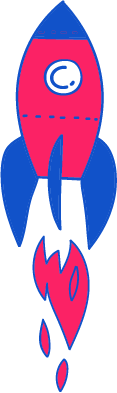 درس علوم للصف الرابع
الموضوع: مَجْموعَةُ‭ ‬الْفَقارِيّاتِ ومجموعة ‬اللّافَقرِيّاتِ
الرجاء تزوّدوا بـ  : دفتر , قلم , ممحاة , مسطر.
[Speaker Notes: כתבו את המלל בהתאם ואת הציוד הדרוש.]
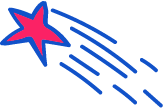 كيف حالكم وكيف النفسية اليوم؟ مضامين درسنا :
سنتعرف على مفهوم التصنيف.
سنتعرف على الفقاريات واللافقريات
تصنيف الفقاريات واللافقاريات إلى فئاتها ألأساسية
سنتوجه لموقع افاق ونقوم بحل مهام
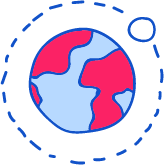 [Speaker Notes: משך השקף: 2 דקות

הציגו את עצמכם ואת מהלך השיעור:

מוזמנים לפנות בצורה אישית לתלמידים:דוגמה לטקסט שייאמר בעל פה: "שלום, שמי___. אני מורה ל____ ממקום בארץ____. מה שלומכם? אני שמח/ה שהצטרפתם אליי", וכו'.

נושא השיעור ומה מטרתו:דוגמה לטקסט שייאמר בעל פה: "בשיעור הזה נלמד על_________. הצטרפו אליי ויהיה לנו כיף. מוכנים? מתחילים!"

נתחיל ב….  (שלב פתיח השיעור)
נמשיך בלגלות (שלב הלימוד / הקניה - כתבו כאן שאלה מסקרנת שתיתן מענה על מטרת השיעור) 
נתנסה ב… (שלב התרגול / התנסות) 
נסכם  (שלב סיכום השיעור)]
ماذا يجب أن نحضّر لدرسنا اليوم ؟
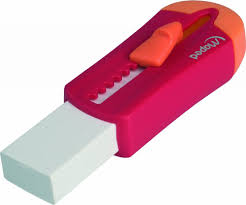 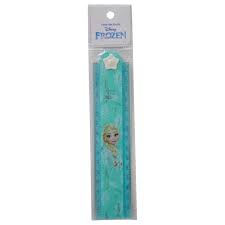 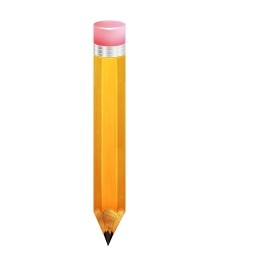 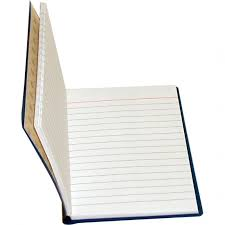 [Speaker Notes: למחוק שקופית זו אם אין בה צורך.

משך השקף: דקה

בשקף זה ודאו שכולם הצטיידו בעזרים הנדרשים (מומלץ שעזרים אלו יהיו גם אצלכם עבור הדגמה).
מחקו את המיותר או הוסיפו במידת הצורך (הקפידו על זכויות היוצרים).

זה הזמן להציג את כללי ההתנהגות בשיעור: בקשו מהלומדים לסגור חלונות של יישומים אחרים במחשב, להרחיק אמצעים מסיחים, להתיישב בחדר שקט, להניח כוס מים לידם, ובעיקר להתמקד במפגש.]
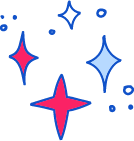 نبدأ بمتعة , بهمة ونشاط..
لمن أنتمي؟؟
هل ممكن تصنيف هذه الحيوانات التي أمامك إلى مجموعات تبعا لصفات مشتركة؟
هيا نحاول..
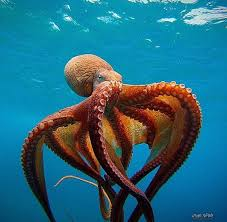 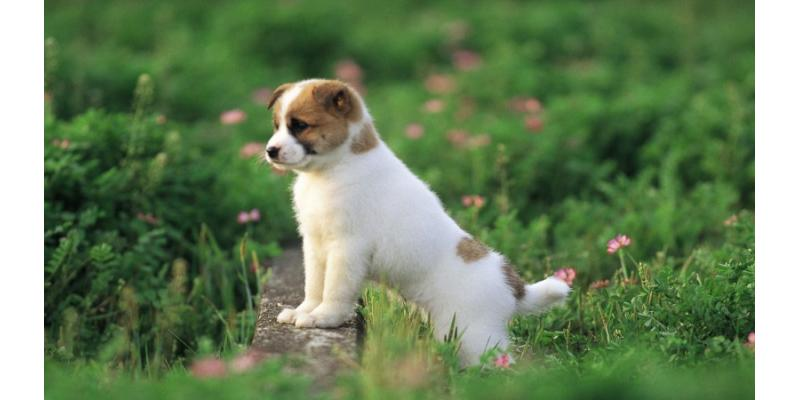 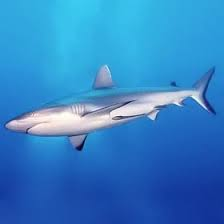 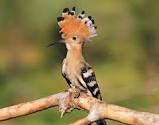 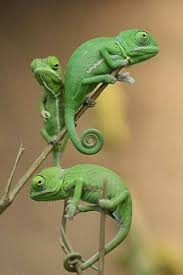 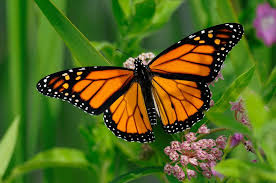 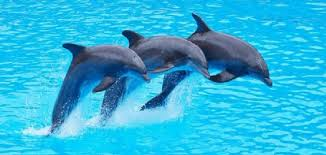 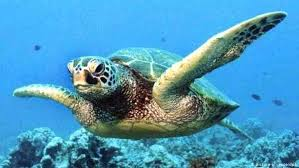 [Speaker Notes: משך השקף: עד 2 דקות

הצעות: משחק, חידה, הדגמה, סימולציה, דוגמה, טענה, משפט אמת משפט שקר, ועוד.

דוגמה לחידה:תמונה של דמות או חפץ הקשורה לנושא. הקשר לנושא יתגלה במהלך השיעור.
מה הקשר בין………….]
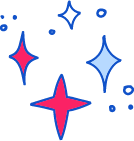 لمن أنتمي؟؟
1. سمكة القرش
2. كلب
3. فراشة
4. أخطبوط
5. دولفين
6. هدهد
7. حرباء
8. سلحفاة البحر
[Speaker Notes: משך השקף: עד 2 דקות

הצעות: משחק, חידה, הדגמה, סימולציה, דוגמה, טענה, משפט אמת משפט שקר, ועוד.

דוגמה לחידה:תמונה של דמות או חפץ הקשורה לנושא. הקשר לנושא יתגלה במהלך השיעור.
מה הקשר בין………….]
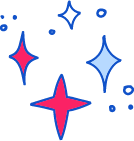 لمن أنتمي؟؟
1. سمكة القرش
2. كلب
3. فراشة
4. أخطبوط
5. دولفين
6. هدهد
7. حرباء
8. سلحفاة البحر
[Speaker Notes: משך השקף: עד 2 דקות

הצעות: משחק, חידה, הדגמה, סימולציה, דוגמה, טענה, משפט אמת משפט שקר, ועוד.

דוגמה לחידה:תמונה של דמות או חפץ הקשורה לנושא. הקשר לנושא יתגלה במהלך השיעור.
מה הקשר בין………….]
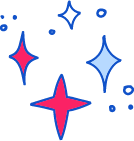 لمن أنتمي؟؟
1. سمكة القرش
2. كلب
3. فراشة
4. أخطبوط
5. دولفين
6. هدهد
7. حرباء
8. سلحفاة البحر
[Speaker Notes: משך השקף: עד 2 דקות

הצעות: משחק, חידה, הדגמה, סימולציה, דוגמה, טענה, משפט אמת משפט שקר, ועוד.

דוגמה לחידה:תמונה של דמות או חפץ הקשורה לנושא. הקשר לנושא יתגלה במהלך השיעור.
מה הקשר בין………….]
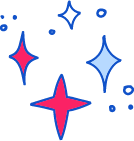 لمن أنتمي؟؟
1. سمكة القرش
2. كلب
3. فراشة
4. أخطبوط
5. دولفين
6. هدهد
7. حرباء
8. سلحفاة البحر
[Speaker Notes: משך השקף: עד 2 דקות

הצעות: משחק, חידה, הדגמה, סימולציה, דוגמה, טענה, משפט אמת משפט שקר, ועוד.

דוגמה לחידה:תמונה של דמות או חפץ הקשורה לנושא. הקשר לנושא יתגלה במהלך השיעור.
מה הקשר בין………….]
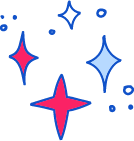 لمن أنتمي؟؟
1. سمكة القرش
2. كلب
3. فراشة
4. أخطبوط
5. دولفين
6. هدهد
7. حرباء
8. سلحفاة البحر
[Speaker Notes: משך השקף: עד 2 דקות

הצעות: משחק, חידה, הדגמה, סימולציה, דוגמה, טענה, משפט אמת משפט שקר, ועוד.

דוגמה לחידה:תמונה של דמות או חפץ הקשורה לנושא. הקשר לנושא יתגלה במהלך השיעור.
מה הקשר בין………….]
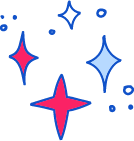 لمن أنتمي؟؟
1. 2. كلب
3. فراشة
4. أخطبوط
5. دولفين
6. هدهد
7. حرباء
8. سلحفاة البحر
[Speaker Notes: משך השקף: עד 2 דקות

הצעות: משחק, חידה, הדגמה, סימולציה, דוגמה, טענה, משפט אמת משפט שקר, ועוד.

דוגמה לחידה:תמונה של דמות או חפץ הקשורה לנושא. הקשר לנושא יתגלה במהלך השיעור.
מה הקשר בין………….]
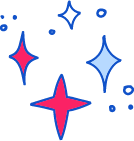 لمن أنتمي؟؟
1. سمكة القرش
2. كلب
3. فراشة
4. أخطبوط
5. دولفين
6. هدهد
7. حرباء
8. سلحفاة البحر
[Speaker Notes: משך השקף: עד 2 דקות

הצעות: משחק, חידה, הדגמה, סימולציה, דוגמה, טענה, משפט אמת משפט שקר, ועוד.

דוגמה לחידה:תמונה של דמות או חפץ הקשורה לנושא. הקשר לנושא יתגלה במהלך השיעור.
מה הקשר בין………….]
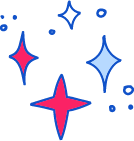 لمن أنتمي؟؟
1. سمكة القرش
2. كلب
3. فراشة
4. أخطبوط
5. دولفين
6. هدهد
7. حرباء
8. سلحفاة البحر
[Speaker Notes: משך השקף: עד 2 דקות

הצעות: משחק, חידה, הדגמה, סימולציה, דוגמה, טענה, משפט אמת משפט שקר, ועוד.

דוגמה לחידה:תמונה של דמות או חפץ הקשורה לנושא. הקשר לנושא יתגלה במהלך השיעור.
מה הקשר בין………….]
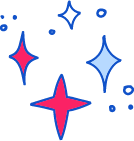 لمن أنتمي؟؟
1. سمكة القرش
2. كلب
3. فراشة
4. أخطبوط
5. دولفين
6. هدهد
7. حرباء
8. سلحفاة البحر
[Speaker Notes: משך השקף: עד 2 דקות

הצעות: משחק, חידה, הדגמה, סימולציה, דוגמה, טענה, משפט אמת משפט שקר, ועוד.

דוגמה לחידה:תמונה של דמות או חפץ הקשורה לנושא. הקשר לנושא יתגלה במהלך השיעור.
מה הקשר בין………….]
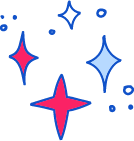 مفهوم التصنيف وأهميته؟
يمكن تعريف التصنيف على أنّها ذلك الطريقة الذي تهدف إلى وضع الأشياء

 بمختلف أنواعها ضمن فئات محدّدة إستنادا إلى وجود بعض الصفات 

المشتركة أو المعايير المتشابهة فيما بينها.
[Speaker Notes: משך השקף: עד 2 דקות

הצעות: משחק, חידה, הדגמה, סימולציה, דוגמה, טענה, משפט אמת משפט שקר, ועוד.

דוגמה לחידה:תמונה של דמות או חפץ הקשורה לנושא. הקשר לנושא יתגלה במהלך השיעור.
מה הקשר בין………….]
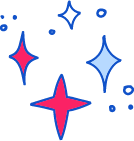 كيف صنّف العلماء الكائنات الحيّة؟
قام العلماء بتصنيف  الكائنات الحيّة إلى مصنّفات علميّة دقيقة، بما يتناسب مع الخصائص المشتركة التي يشترك بها كل نوع منها
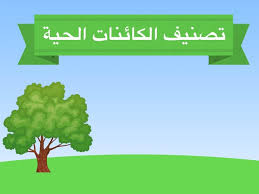 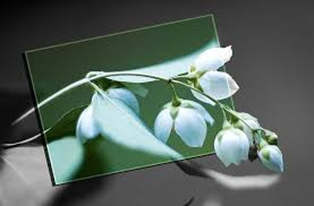 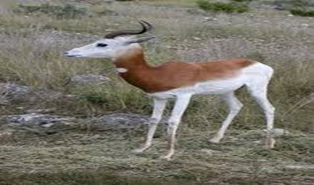 [Speaker Notes: משך השקף: עד 2 דקות

הצעות: משחק, חידה, הדגמה, סימולציה, דוגמה, טענה, משפט אמת משפט שקר, ועוד.

דוגמה לחידה:תמונה של דמות או חפץ הקשורה לנושא. הקשר לנושא יתגלה במהלך השיעור.
מה הקשר בין………….]
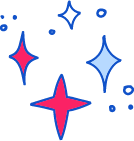 كيف صنّف العلماء الكائنات الحيّة؟
بناءً على ذاك قام العلماء بتقسيم الكائنات الحية إلى  مجموعتين كبيرتين تعتبر كل منها مملكة قائمة بذاتها وهما: 
1. المملكة النباتية
2. المملكة الحيوانية
يتميز أفراد كل من المملكتين بصفات خاصة.
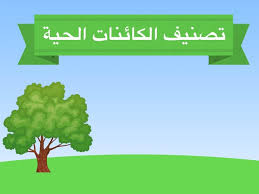 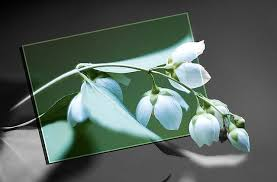 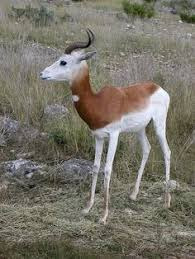 [Speaker Notes: משך השקף: עד 2 דקות

הצעות: משחק, חידה, הדגמה, סימולציה, דוגמה, טענה, משפט אמת משפט שקר, ועוד.

דוגמה לחידה:תמונה של דמות או חפץ הקשורה לנושא. הקשר לנושא יתגלה במהלך השיעור.
מה הקשר בין………….]
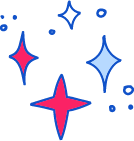 كيف صنّف العلماء مملكة الحيوانات ؟
‭‬
تعيش في البيئات الحياتية كمية كبيرة جدا من أنواع الحيوانات. يمكن تصنيف هذه الأنواع العديدة من الحيوانات بحسب صفات كثيرة: المنظر، السلوك، ساعات النشاط، نوع الغذاء الذي تأكله، شكل الحركة، تكيفها مع البيئة وغيرها. الطريقة الرئيسية التي أعتمدها العلماء في تقسيم الحيوانات إلى مجموعات كانت حسب صفات داخلية مشتركة تتعلق في مبنى الجسم. 
هذا التصنيف يسـاعدنا على فهم التشـابه والاختلاف بين الحيوانات وعلى تطور عالم الأحياء.
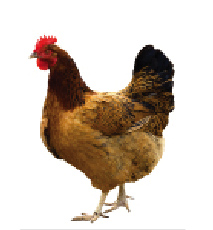 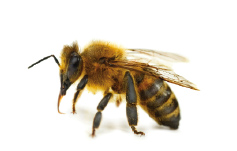 [Speaker Notes: משך השקף: עד 2 דקות

הצעות: משחק, חידה, הדגמה, סימולציה, דוגמה, טענה, משפט אמת משפט שקר, ועוד.

דוגמה לחידה:תמונה של דמות או חפץ הקשורה לנושא. הקשר לנושא יתגלה במהלך השיעור.
מה הקשר בין………….]
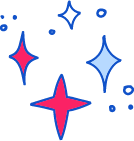 تصنيف مملكة ‬الْحَيَواناتِ
يُصَنِّفُ‭ ‬الْعُلَماءُ‭ مملكة ‬الْحَيَواناتِ‭ ‬إِلى‭ ‬مَجْموعَتَيْنِ‭ ‬رَئيسِيَّتَينِ‭ بِحَسب ألصِّفَة الداخِليِّة ألّتي تتَعَلَّق بِوجودِ أو عَدَم وُجودِ عِظام داخِلِ ألجِسمِ,  ‬ وَهُما‭:
‭1. ‬مجْموعَةُ‭ ‬اللّافَقريّاتِ

2. مجموعة الفقاريات
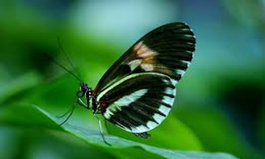 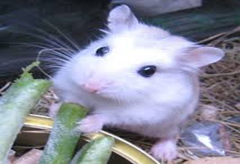 [Speaker Notes: משך השקף: עד 2 דקות

הצעות: משחק, חידה, הדגמה, סימולציה, דוגמה, טענה, משפט אמת משפט שקר, ועוד.

דוגמה לחידה:תמונה של דמות או חפץ הקשורה לנושא. הקשר לנושא יתגלה במהלך השיעור.
מה הקשר בין………….]
مجموعة اللافقاريات
‬الاسم الذي أطلقه العلماء على مجموعة اللافقاريات يدل على أنه ينقصها شيء ما داخل الجسم. لجميع اللافقاريات لا توجد عظام داخل الجسم. عدد أنواع الحيوانات التي تنتمي إلى مجموعة   اللافقاريات هو بضعة ملايين. لكي نستطيع التمييز بين الأنواع المختلفة، يـقـسـم العلماء اللافقاريات لمجموعات إضافية أصغر، ذات صفات مشتركة.
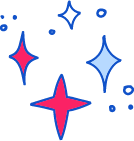 اللّافَقرِيّاتِ‭
الحشرات
شوكيات الجلد
المفصليات
الرخويات
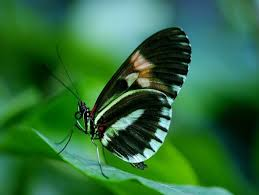 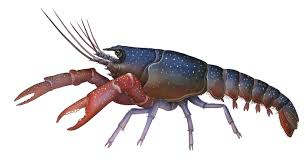 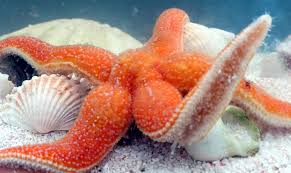 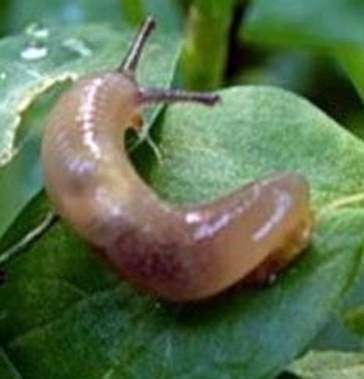 [Speaker Notes: משך השקף: עד 2 דקות

הצעות: משחק, חידה, הדגמה, סימולציה, דוגמה, טענה, משפט אמת משפט שקר, ועוד.

דוגמה לחידה:תמונה של דמות או חפץ הקשורה לנושא. הקשר לנושא יתגלה במהלך השיעור.
מה הקשר בין………….]
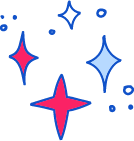 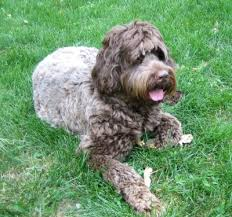 ‭‬‭ ‬ مَجْموعَةُ‭ ‬الْفَقارِيّاتِ:‭‬‭
‭‬‬ 2. مَجْموعَةُ‭ ‬الْفَقارِيّاتِ:‭‬‭ ‬‭ الاسم الذي أطلقه العلماء على مجموعة الفقاريات يشير إلى أنه يوجد شيء ما للفقاريات داخل الجسم. لجميعها توجد عظام داخل الجسم الذي يسمح بحركتها وتوازنها ويحافظ على ثبات الجسم ويعطيه شكلاتنتمي لمجموعة الفقاريات عشرات الآلاف من أنواع الحيوانات. لكي نستطيع أن نميز بينها، قسم العلماء مجموعة الفقاريات إلى خمس فئات ‭ ‬حَسَبَ‭ ‬صِفاتٍ‭ ‬مِثْل:‭ ‬غِطاءِ‭ ‬الْجِسْمِ،‭ ‬التَّكاثُرِ،‭ ‬شَكْلِ‭ ‬الْحَرَكَةِ‭ ‬وَغَيْرِها‭.‬
[Speaker Notes: משך השקף: עד 2 דקות

הצעות: משחק, חידה, הדגמה, סימולציה, דוגמה, טענה, משפט אמת משפט שקר, ועוד.

דוגמה לחידה:תמונה של דמות או חפץ הקשורה לנושא. הקשר לנושא יתגלה במהלך השיעור.
מה הקשר בין………….]
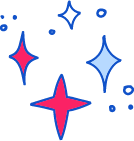 الفقاريات
تُقسم الحيوانات الفقاريّة ألى خمس فئات
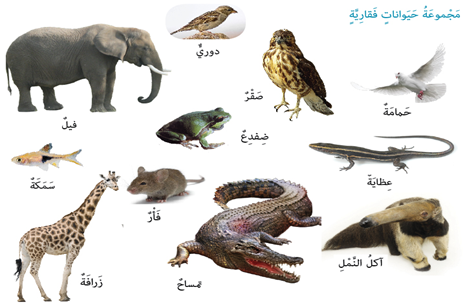 الثديات
الطيور
الزواحف
البرمائيات
الأسماك
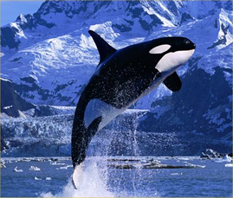 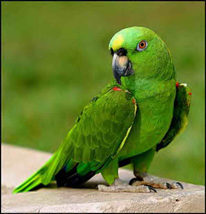 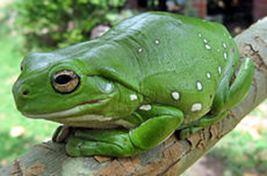 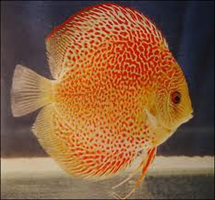 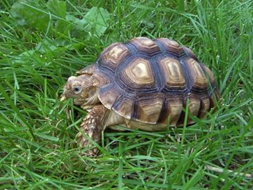 [Speaker Notes: משך השקף: עד 2 דקות

הצעות: משחק, חידה, הדגמה, סימולציה, דוגמה, טענה, משפט אמת משפט שקר, ועוד.

דוגמה לחידה:תמונה של דמות או חפץ הקשורה לנושא. הקשר לנושא יתגלה במהלך השיעור.
מה הקשר בין………….]
نماذج لهياكل عظمية لحيوانات لمجموعة الفقاريات
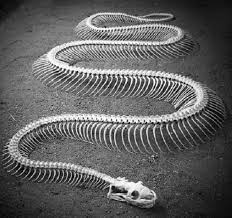 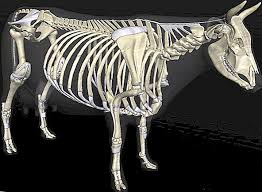 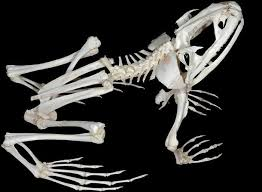 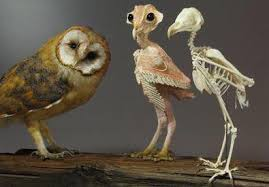 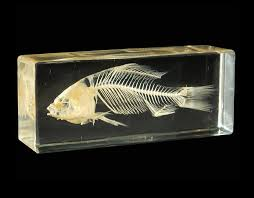 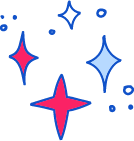 تدريب : صنّف حيوانات حسب الجدول.
الفراشة, الأرنب, دودة الأرض, الطاووس, سمكة , قنديل البحر, النملة, القط , الدعسوقة, الأفعى , علجوم
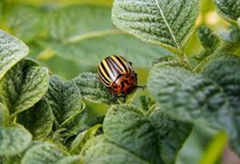 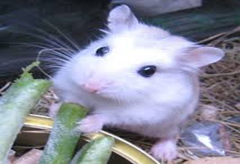 [Speaker Notes: משך השקף: עד 2 דקות

הצעות: משחק, חידה, הדגמה, סימולציה, דוגמה, טענה, משפט אמת משפט שקר, ועוד.

דוגמה לחידה:תמונה של דמות או חפץ הקשורה לנושא. הקשר לנושא יתגלה במהלך השיעור.
מה הקשר בין………….]
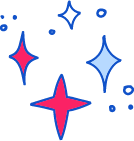 تدريب : صنّف حيوانات حسب الجدول.
الفراشة, الأرنب, دودة الأرض, الطاووس, سمكة , قنديل البحر, النملة, القط , الدعسوقة, الأفعى , علجوم
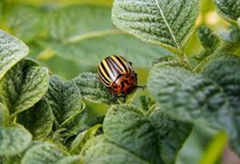 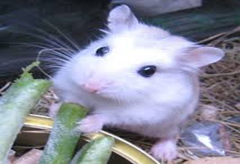 [Speaker Notes: משך השקף: עד 2 דקות

הצעות: משחק, חידה, הדגמה, סימולציה, דוגמה, טענה, משפט אמת משפט שקר, ועוד.

דוגמה לחידה:תמונה של דמות או חפץ הקשורה לנושא. הקשר לנושא יתגלה במהלך השיעור.
מה הקשר בין………….]
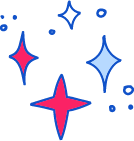 تدريب : صنّف حيوانات حسب الجدول.
الفراشة, الأرنب, دودة الأرض, الطاووس, سمكة , قنديل البحر, النملة, القط , الدعسوقة, الأفعى , علجوم
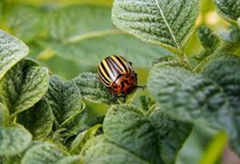 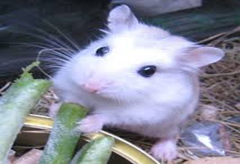 [Speaker Notes: משך השקף: עד 2 דקות

הצעות: משחק, חידה, הדגמה, סימולציה, דוגמה, טענה, משפט אמת משפט שקר, ועוד.

דוגמה לחידה:תמונה של דמות או חפץ הקשורה לנושא. הקשר לנושא יתגלה במהלך השיעור.
מה הקשר בין………….]
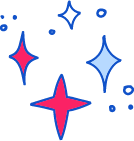 تدريب : صنّف حيوانات حسب الجدول.
الفراشة, الأرنب, دودة الأرض, الطاووس, سمكة , قنديل البحر, النملة, القط , الدعسوقة, الأفعى , علجوم
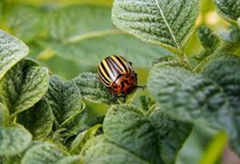 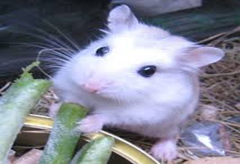 [Speaker Notes: משך השקף: עד 2 דקות

הצעות: משחק, חידה, הדגמה, סימולציה, דוגמה, טענה, משפט אמת משפט שקר, ועוד.

דוגמה לחידה:תמונה של דמות או חפץ הקשורה לנושא. הקשר לנושא יתגלה במהלך השיעור.
מה הקשר בין………….]
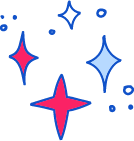 تدريب : صنّف حيوانات حسب الجدول.
الفراشة, الأرنب, دودة الأرض, الطاووس, سمكة , قنديل البحر, النملة, القط , الدعسوقة, الأفعى , علجوم
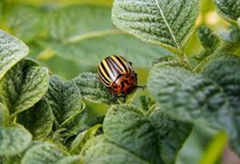 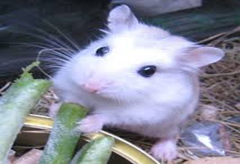 [Speaker Notes: משך השקף: עד 2 דקות

הצעות: משחק, חידה, הדגמה, סימולציה, דוגמה, טענה, משפט אמת משפט שקר, ועוד.

דוגמה לחידה:תמונה של דמות או חפץ הקשורה לנושא. הקשר לנושא יתגלה במהלך השיעור.
מה הקשר בין………….]
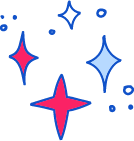 تدريب : صنّف حيوانات حسب الجدول.
الفراشة, الأرنب, دودة الأرض, الطاووس, سمكة , قنديل البحر, النملة, القط , الدعسوقة, الأفعى , علجوم
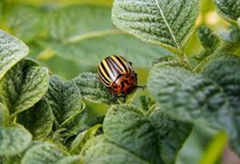 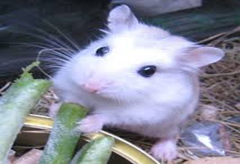 [Speaker Notes: משך השקף: עד 2 דקות

הצעות: משחק, חידה, הדגמה, סימולציה, דוגמה, טענה, משפט אמת משפט שקר, ועוד.

דוגמה לחידה:תמונה של דמות או חפץ הקשורה לנושא. הקשר לנושא יתגלה במהלך השיעור.
מה הקשר בין………….]
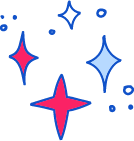 تدريب : صنّف حيوانات حسب الجدول.
الفراشة, الأرنب, دودة الأرض, الطاووس, سمكة , قنديل البحر, النملة, القط , الدعسوقة, الأفعى , علجوم
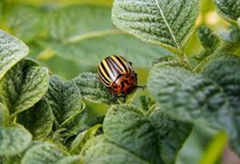 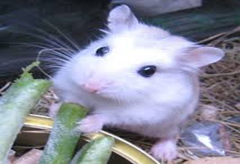 [Speaker Notes: משך השקף: עד 2 דקות

הצעות: משחק, חידה, הדגמה, סימולציה, דוגמה, טענה, משפט אמת משפט שקר, ועוד.

דוגמה לחידה:תמונה של דמות או חפץ הקשורה לנושא. הקשר לנושא יתגלה במהלך השיעור.
מה הקשר בין………….]
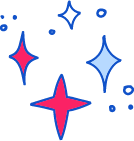 تدريب : صنّف حيوانات حسب الجدول.
الفراشة, الأرنب, دودة الأرض, الطاووس, سمكة , قنديل البحر, النملة, القط , الدعسوقة, الأفعى , علجوم
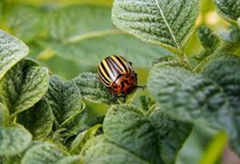 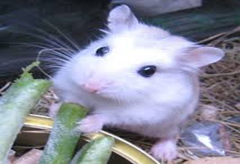 [Speaker Notes: משך השקף: עד 2 דקות

הצעות: משחק, חידה, הדגמה, סימולציה, דוגמה, טענה, משפט אמת משפט שקר, ועוד.

דוגמה לחידה:תמונה של דמות או חפץ הקשורה לנושא. הקשר לנושא יתגלה במהלך השיעור.
מה הקשר בין………….]
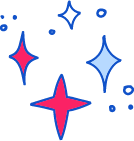 تدريب : صنّف حيوانات حسب الجدول.
الفراشة, الأرنب, دودة الأرض, الطاووس, سمكة , قنديل البحر, النملة, القط , الدعسوقة, الأفعى , علجوم
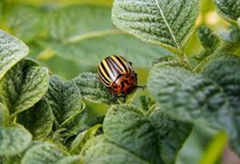 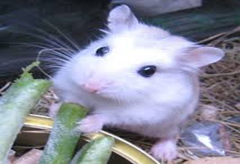 [Speaker Notes: משך השקף: עד 2 דקות

הצעות: משחק, חידה, הדגמה, סימולציה, דוגמה, טענה, משפט אמת משפט שקר, ועוד.

דוגמה לחידה:תמונה של דמות או חפץ הקשורה לנושא. הקשר לנושא יתגלה במהלך השיעור.
מה הקשר בין………….]
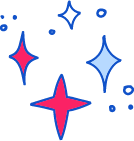 تدريب : صنّف حيوانات حسب الجدول.
الفراشة, الأرنب, دودة الأرض, الطاووس, سمكة , قنديل البحر, النملة, القط , الدعسوقة, الأفعى , علجوم
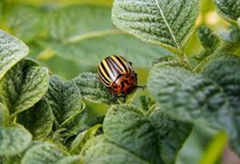 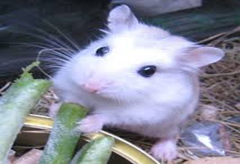 [Speaker Notes: משך השקף: עד 2 דקות

הצעות: משחק, חידה, הדגמה, סימולציה, דוגמה, טענה, משפט אמת משפט שקר, ועוד.

דוגמה לחידה:תמונה של דמות או חפץ הקשורה לנושא. הקשר לנושא יתגלה במהלך השיעור.
מה הקשר בין………….]
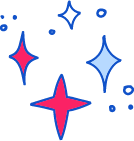 تدريب : صنّف حيوانات حسب الجدول.
الفراشة, الأرنب, دودة الأرض, الطاووس, سمكة , قنديل البحر, النملة, القط , الدعسوقة, الأفعى , علجوم
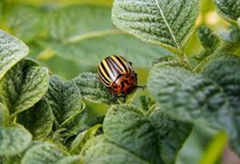 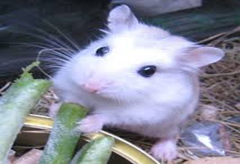 [Speaker Notes: משך השקף: עד 2 דקות

הצעות: משחק, חידה, הדגמה, סימולציה, דוגמה, טענה, משפט אמת משפט שקר, ועוד.

דוגמה לחידה:תמונה של דמות או חפץ הקשורה לנושא. הקשר לנושא יתגלה במהלך השיעור.
מה הקשר בין………….]
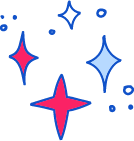 تدريب : صنّف حيوانات حسب الجدول.
الفراشة, الأرنب, دودة الأرض, الطاووس, سمكة , قنديل البحر, النملة, القط , الدعسوقة, الأفعى , علجوم
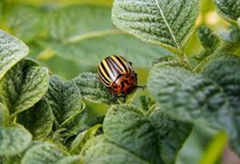 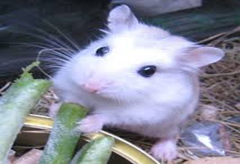 [Speaker Notes: משך השקף: עד 2 דקות

הצעות: משחק, חידה, הדגמה, סימולציה, דוגמה, טענה, משפט אמת משפט שקר, ועוד.

דוגמה לחידה:תמונה של דמות או חפץ הקשורה לנושא. הקשר לנושא יתגלה במהלך השיעור.
מה הקשר בין………….]
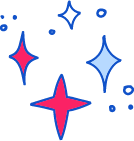 الفُروقُ‭ ‬بَيْنَ‭ ‬الْفَقارِيّاتِ‭ ‬وَاللّافَقارِيّاتِ
بالإضافة إلى العمود الفقري تمتلك الكائنات الفقارية الجمجمة والعديد من العظام الهيكلية الأخرى التي تشكل الهيكل الداخلي للجسم.

 تعتبر جميع الفقاريات متماثلة ثنائياً مع زوجين من الزوائد أي الأطراف، أو الزعانف، أو الأجنحة. 

بالمقارنة مع اللافقاريات تمتلك الفقاريات نظاماً عضوياً أكثر تطوراً.

 تمتلك الفقاريات نظام دورة دموية مغلقة أي أن الدم يدور في الأوعية الدموية باستمرار.
‭ ‬‭
[Speaker Notes: משך השקף: עד 2 דקות

הצעות: משחק, חידה, הדגמה, סימולציה, דוגמה, טענה, משפט אמת משפט שקר, ועוד.

דוגמה לחידה:תמונה של דמות או חפץ הקשורה לנושא. הקשר לנושא יתגלה במהלך השיעור.
מה הקשר בין………….]
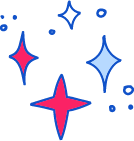 الفُروقُ‭ ‬بَيْنَ‭ ‬الْفَقارِيّاتِ‭ ‬وَاللّافَقارِيّاتِ
- تنتمي لمجموعة الفقاريات عشرات الآلاف من أنواع الحيوانات. 
- تنتمي لمجموعة اللافقاريات بعض ملايين من أنواع الحيوانات. 

.- تعيش الفقاريات وأيضا اللافقاريات في الماء وعلى اليابسة

- هناك أنواع عديدة من الفقاريات وأيضا اللافقاريات تتكاثر بواسطة وضع البيض
[Speaker Notes: משך השקף: עד 2 דקות

הצעות: משחק, חידה, הדגמה, סימולציה, דוגמה, טענה, משפט אמת משפט שקר, ועוד.

דוגמה לחידה:תמונה של דמות או חפץ הקשורה לנושא. הקשר לנושא יתגלה במהלך השיעור.
מה הקשר בין………….]
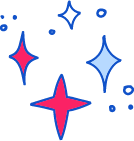 تدريب : صنّف صفات الحيوانات الفقارية و اللافقارية داخل الجدول.
أي من الصفات التالية هي صفات للحيوانات الفقارية وأيُّها للافقارية وأيُّها مشتركة؟
[Speaker Notes: משך השקף: עד 2 דקות

הצעות: משחק, חידה, הדגמה, סימולציה, דוגמה, טענה, משפט אמת משפט שקר, ועוד.

דוגמה לחידה:תמונה של דמות או חפץ הקשורה לנושא. הקשר לנושא יתגלה במהלך השיעור.
מה הקשר בין………….]
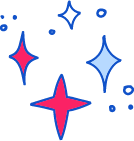 تدريب : صنّف صفات الحيوانات الفقارية و اللافقارية داخل الجدول.
أي من الصفات التالية هي صفات للحيوانات الفقارية وأيُّها للافقارية وأيُّها مشتركة؟
[Speaker Notes: משך השקף: עד 2 דקות

הצעות: משחק, חידה, הדגמה, סימולציה, דוגמה, טענה, משפט אמת משפט שקר, ועוד.

דוגמה לחידה:תמונה של דמות או חפץ הקשורה לנושא. הקשר לנושא יתגלה במהלך השיעור.
מה הקשר בין………….]
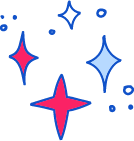 تدريب : صنّف صفات الحيوانات الفقارية و اللافقارية داخل الجدول.
أي من الصفات التالية هي صفات للحيوانات الفقارية وأيُّها للافقارية وأيُّها مشتركة؟
[Speaker Notes: משך השקף: עד 2 דקות

הצעות: משחק, חידה, הדגמה, סימולציה, דוגמה, טענה, משפט אמת משפט שקר, ועוד.

דוגמה לחידה:תמונה של דמות או חפץ הקשורה לנושא. הקשר לנושא יתגלה במהלך השיעור.
מה הקשר בין………….]
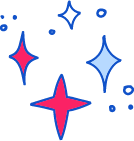 تدريب : صنّف صفات الحيوانات الفقارية و اللافقارية داخل الجدول.
أي من الصفات التالية هي صفات للحيوانات الفقارية وأيُّها للافقارية وأيُّها مشتركة؟
[Speaker Notes: משך השקף: עד 2 דקות

הצעות: משחק, חידה, הדגמה, סימולציה, דוגמה, טענה, משפט אמת משפט שקר, ועוד.

דוגמה לחידה:תמונה של דמות או חפץ הקשורה לנושא. הקשר לנושא יתגלה במהלך השיעור.
מה הקשר בין………….]
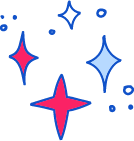 تدريب : صنّف صفات الحيوانات الفقارية و اللافقارية داخل الجدول.
أي من الصفات التالية هي صفات للحيوانات الفقارية وأيُّها للافقارية وأيُّها مشتركة؟
[Speaker Notes: משך השקף: עד 2 דקות

הצעות: משחק, חידה, הדגמה, סימולציה, דוגמה, טענה, משפט אמת משפט שקר, ועוד.

דוגמה לחידה:תמונה של דמות או חפץ הקשורה לנושא. הקשר לנושא יתגלה במהלך השיעור.
מה הקשר בין………….]
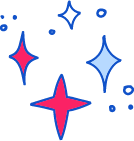 تدريب : صنّف صفات الحيوانات الفقارية و اللافقارية داخل الجدول.
أي من الصفات التالية هي صفات للحيوانات الفقارية وأيُّها للافقارية وأيُّها مشتركة؟
[Speaker Notes: משך השקף: עד 2 דקות

הצעות: משחק, חידה, הדגמה, סימולציה, דוגמה, טענה, משפט אמת משפט שקר, ועוד.

דוגמה לחידה:תמונה של דמות או חפץ הקשורה לנושא. הקשר לנושא יתגלה במהלך השיעור.
מה הקשר בין………….]
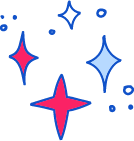 تدريب : صنّف صفات الحيوانات الفقارية و اللافقارية داخل الجدول.
أي من الصفات التالية هي صفات للحيوانات الفقارية وأيُّها للافقارية وأيُّها مشتركة؟
[Speaker Notes: משך השקף: עד 2 דקות

הצעות: משחק, חידה, הדגמה, סימולציה, דוגמה, טענה, משפט אמת משפט שקר, ועוד.

דוגמה לחידה:תמונה של דמות או חפץ הקשורה לנושא. הקשר לנושא יתגלה במהלך השיעור.
מה הקשר בין………….]
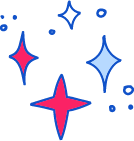 تدريب : صنّف صفات الحيوانات الفقارية و اللافقارية داخل الجدول.
أي من الصفات التالية هي صفات للحيوانات الفقارية وأيُّها للافقارية وأيُّها مشتركة؟
[Speaker Notes: משך השקף: עד 2 דקות

הצעות: משחק, חידה, הדגמה, סימולציה, דוגמה, טענה, משפט אמת משפט שקר, ועוד.

דוגמה לחידה:תמונה של דמות או חפץ הקשורה לנושא. הקשר לנושא יתגלה במהלך השיעור.
מה הקשר בין………….]
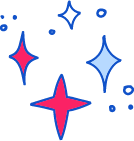 تدريب : صنّف صفات الحيوانات الفقارية و اللافقارية داخل الجدول.
أي من الصفات التالية هي صفات للحيوانات الفقارية وأيُّها للافقارية وأيُّها مشتركة؟
[Speaker Notes: משך השקף: עד 2 דקות

הצעות: משחק, חידה, הדגמה, סימולציה, דוגמה, טענה, משפט אמת משפט שקר, ועוד.

דוגמה לחידה:תמונה של דמות או חפץ הקשורה לנושא. הקשר לנושא יתגלה במהלך השיעור.
מה הקשר בין………….]
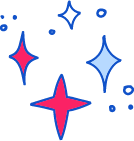 تدريب اجمال الدرس:أكمل الرسم التخطيطي للدرس
الكائنات الحية
لا تملك هيكل عظمي , مملكة الحيوانات
الحيوانات الفقارية , مملكة النباتات
تملك‭ ‬هيكل عظمي , الحيوانات اللافقارية
‬
[Speaker Notes: משך השקף: עד 2 דקות

הצעות: משחק, חידה, הדגמה, סימולציה, דוגמה, טענה, משפט אמת משפט שקר, ועוד.

דוגמה לחידה:תמונה של דמות או חפץ הקשורה לנושא. הקשר לנושא יתגלה במהלך השיעור.
מה הקשר בין………….]
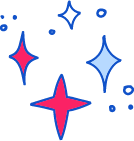 تدريب اجمال الدرس:أكمل الرسم التخطيطي للدرس
الكائنات الحية
مملكة الحيوانات
لا تملك هيكل عظمي , مملكة الحيوانات
الحيوانات الفقارية , مملكة النباتات
تملك‭ ‬هيكل عظمي , الحيوانات اللافقارية
‬
[Speaker Notes: משך השקף: עד 2 דקות

הצעות: משחק, חידה, הדגמה, סימולציה, דוגמה, טענה, משפט אמת משפט שקר, ועוד.

דוגמה לחידה:תמונה של דמות או חפץ הקשורה לנושא. הקשר לנושא יתגלה במהלך השיעור.
מה הקשר בין………….]
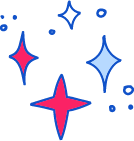 تدريب اجمال الدرس:أكمل الرسم التخطيطي للدرس
الكائنات الحية
مملكة الحيوانات
مملكة النباتات
لا تملك هيكل عظمي , مملكة الحيوانات
الحيوانات الفقارية , مملكة النباتات
تملك‭ ‬هيكل عظمي , الحيوانات اللافقارية
‬
[Speaker Notes: משך השקף: עד 2 דקות

הצעות: משחק, חידה, הדגמה, סימולציה, דוגמה, טענה, משפט אמת משפט שקר, ועוד.

דוגמה לחידה:תמונה של דמות או חפץ הקשורה לנושא. הקשר לנושא יתגלה במהלך השיעור.
מה הקשר בין………….]
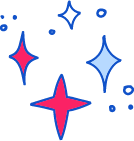 تدريب اجمال الدرس:أكمل الرسم التخطيطي للدرس
الكائنات الحية
مملكة الحيوانات
مملكة النباتات
الحيوانات الفقارية
لا تملك هيكل عظمي , مملكة الحيوانات
الحيوانات الفقارية , مملكة النباتات
تملك‭ ‬هيكل عظمي , الحيوانات اللافقارية
‬
[Speaker Notes: משך השקף: עד 2 דקות

הצעות: משחק, חידה, הדגמה, סימולציה, דוגמה, טענה, משפט אמת משפט שקר, ועוד.

דוגמה לחידה:תמונה של דמות או חפץ הקשורה לנושא. הקשר לנושא יתגלה במהלך השיעור.
מה הקשר בין………….]
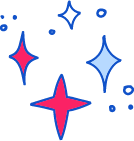 تدريب اجمال الدرس:أكمل الرسم التخطيطي للدرس
الكائنات الحية
مملكة الحيوانات
مملكة النباتات
الحيوانات الفقارية
الحيوانات اللافقارية
لا تملك هيكل عظمي , مملكة الحيوانات
الحيوانات الفقارية , مملكة النباتات
تملك‭ ‬هيكل عظمي , الحيوانات اللافقارية
‬
[Speaker Notes: משך השקף: עד 2 דקות

הצעות: משחק, חידה, הדגמה, סימולציה, דוגמה, טענה, משפט אמת משפט שקר, ועוד.

דוגמה לחידה:תמונה של דמות או חפץ הקשורה לנושא. הקשר לנושא יתגלה במהלך השיעור.
מה הקשר בין………….]
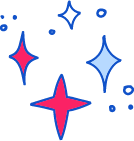 تدريب اجمال الدرس:أكمل الرسم التخطيطي للدرس
الكائنات الحية
مملكة الحيوانات
مملكة النباتات
الحيوانات الفقارية
الحيوانات اللافقارية
لا تملك هيكل عظمي , مملكة الحيوانات
الحيوانات الفقارية , مملكة النباتات
تملك‭ ‬هيكل عظمي , الحيوانات اللافقارية
‬
تملك‭ ‬هيكل عظمي
[Speaker Notes: משך השקף: עד 2 דקות

הצעות: משחק, חידה, הדגמה, סימולציה, דוגמה, טענה, משפט אמת משפט שקר, ועוד.

דוגמה לחידה:תמונה של דמות או חפץ הקשורה לנושא. הקשר לנושא יתגלה במהלך השיעור.
מה הקשר בין………….]
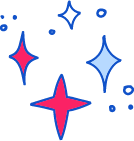 تدريب اجمال الدرس:أكمل الرسم التخطيطي للدرس
الكائنات الحية
مملكة الحيوانات
مملكة النباتات
الحيوانات الفقارية
الحيوانات اللافقارية
لا تملك هيكل عظمي , مملكة الحيوانات
الحيوانات الفقارية , مملكة النباتات
تملك‭ ‬هيكل عظمي , الحيوانات اللافقارية
لا تملك هيكل عظمي
تملك‭ ‬هيكل عظمي
[Speaker Notes: משך השקף: עד 2 דקות

הצעות: משחק, חידה, הדגמה, סימולציה, דוגמה, טענה, משפט אמת משפט שקר, ועוד.

דוגמה לחידה:תמונה של דמות או חפץ הקשורה לנושא. הקשר לנושא יתגלה במהלך השיעור.
מה הקשר בין………….]
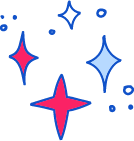 المرحلة 1: البحث في غوغل
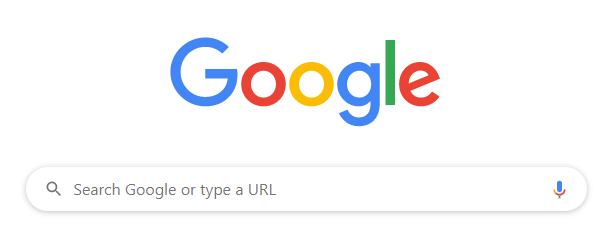 [Speaker Notes: משך השקף: עד 2 דקות

הצעות: משחק, חידה, הדגמה, סימולציה, דוגמה, טענה, משפט אמת משפט שקר, ועוד.

דוגמה לחידה:תמונה של דמות או חפץ הקשורה לנושא. הקשר לנושא יתגלה במהלך השיעור.
מה הקשר בין………….]
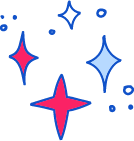 المرحلة 2 : الدخول إلى الموقع
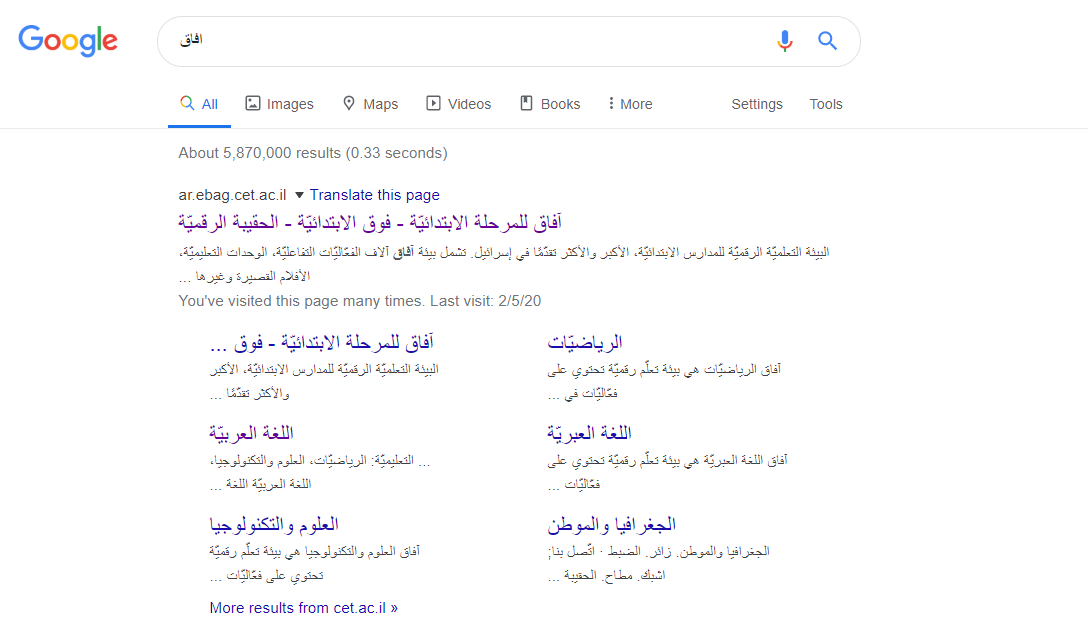 [Speaker Notes: משך השקף: עד 2 דקות

הצעות: משחק, חידה, הדגמה, סימולציה, דוגמה, טענה, משפט אמת משפט שקר, ועוד.

דוגמה לחידה:תמונה של דמות או חפץ הקשורה לנושא. הקשר לנושא יתגלה במהלך השיעור.
מה הקשר בין………….]
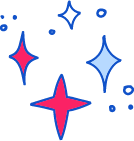 المرحلة 3: اشبك
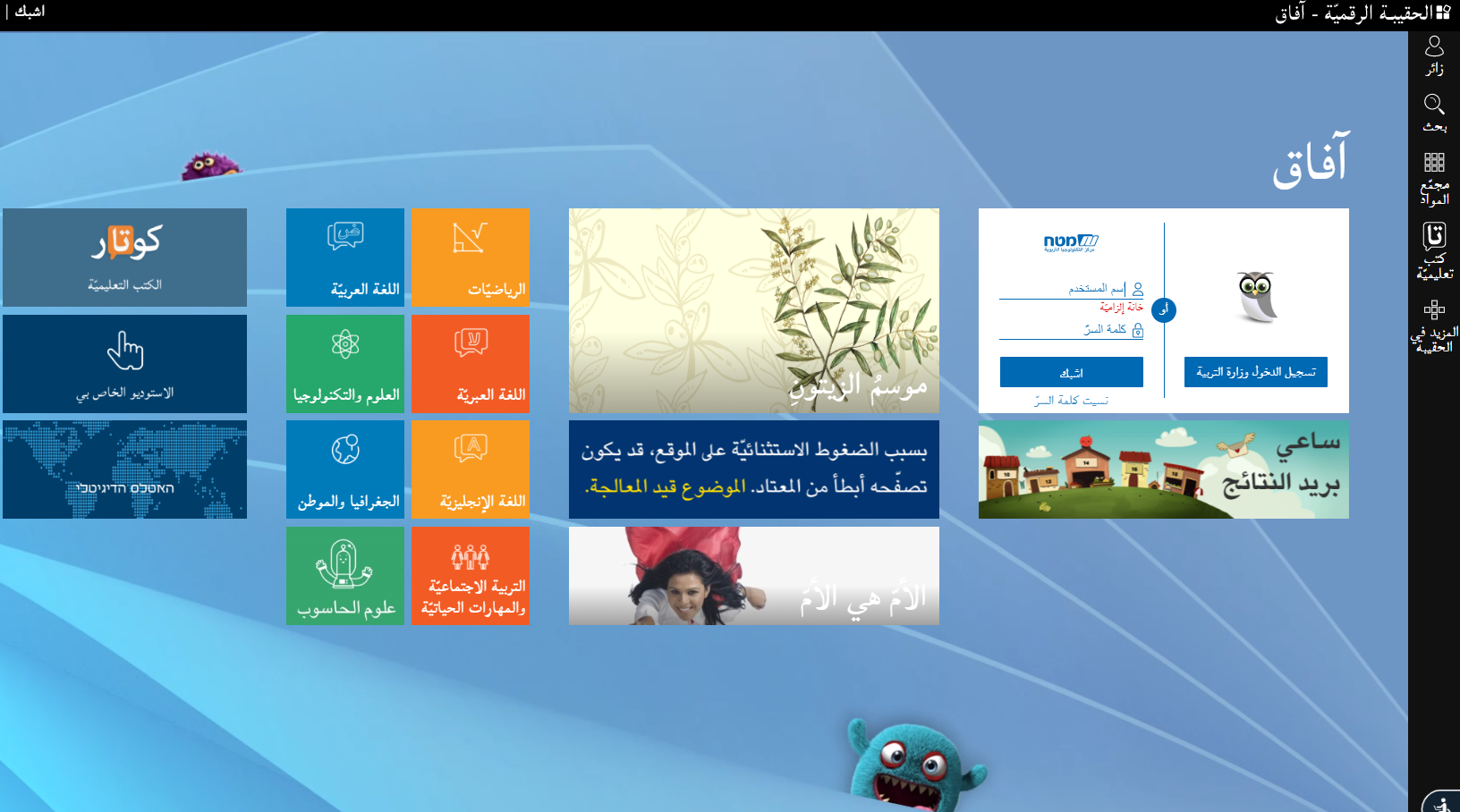 [Speaker Notes: משך השקף: עד 2 דקות

הצעות: משחק, חידה, הדגמה, סימולציה, דוגמה, טענה, משפט אמת משפט שקר, ועוד.

דוגמה לחידה:תמונה של דמות או חפץ הקשורה לנושא. הקשר לנושא יתגלה במהלך השיעור.
מה הקשר בין………….]
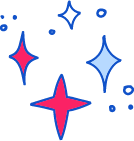 المرحلة 4: نختار خانة العلوم والتكنولوجيا
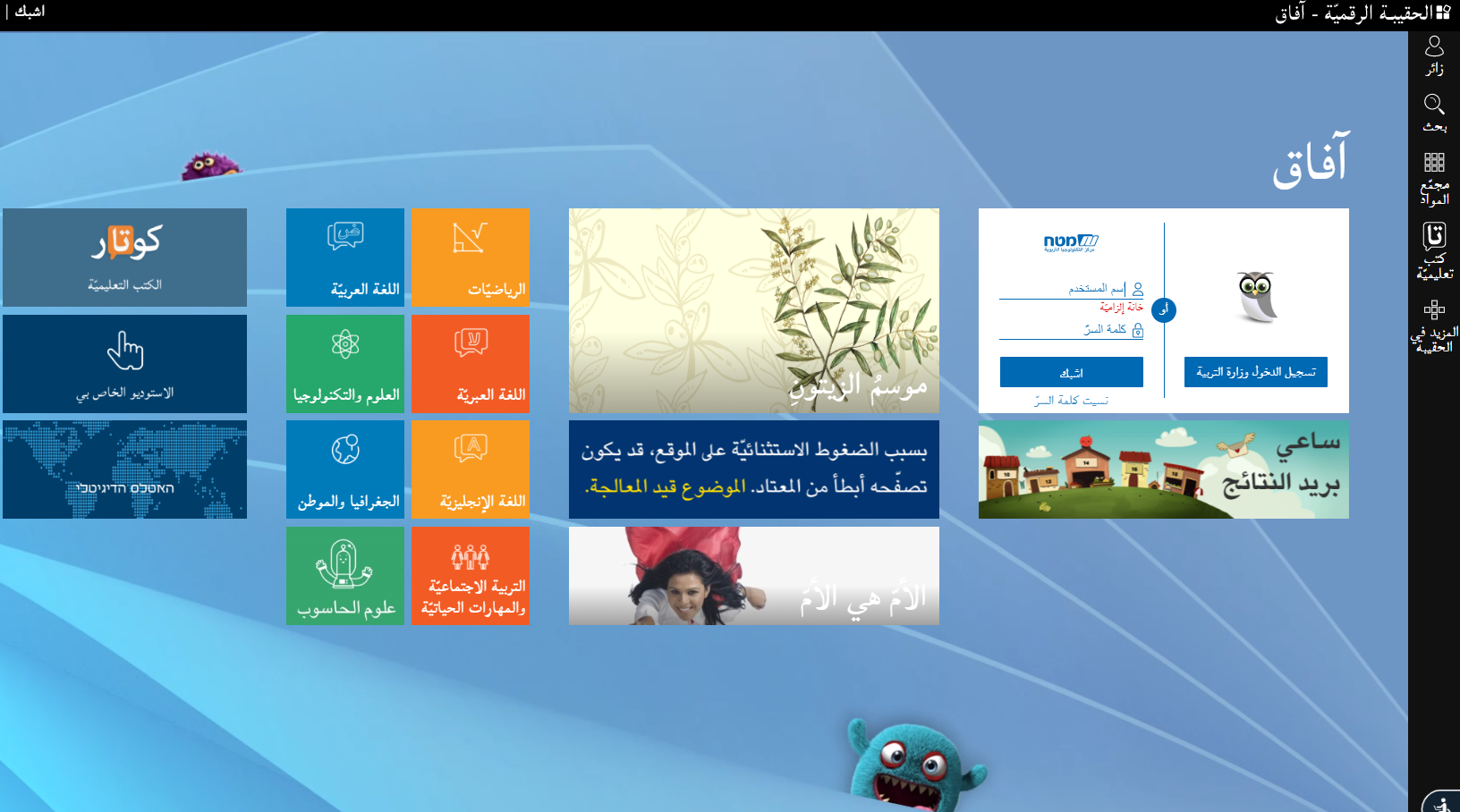 [Speaker Notes: משך השקף: עד 2 דקות

הצעות: משחק, חידה, הדגמה, סימולציה, דוגמה, טענה, משפט אמת משפט שקר, ועוד.

דוגמה לחידה:תמונה של דמות או חפץ הקשורה לנושא. הקשר לנושא יתגלה במהלך השיעור.
מה הקשר בין………….]
المرحلة 5: نختار المرحلة العمريّة المناسبة
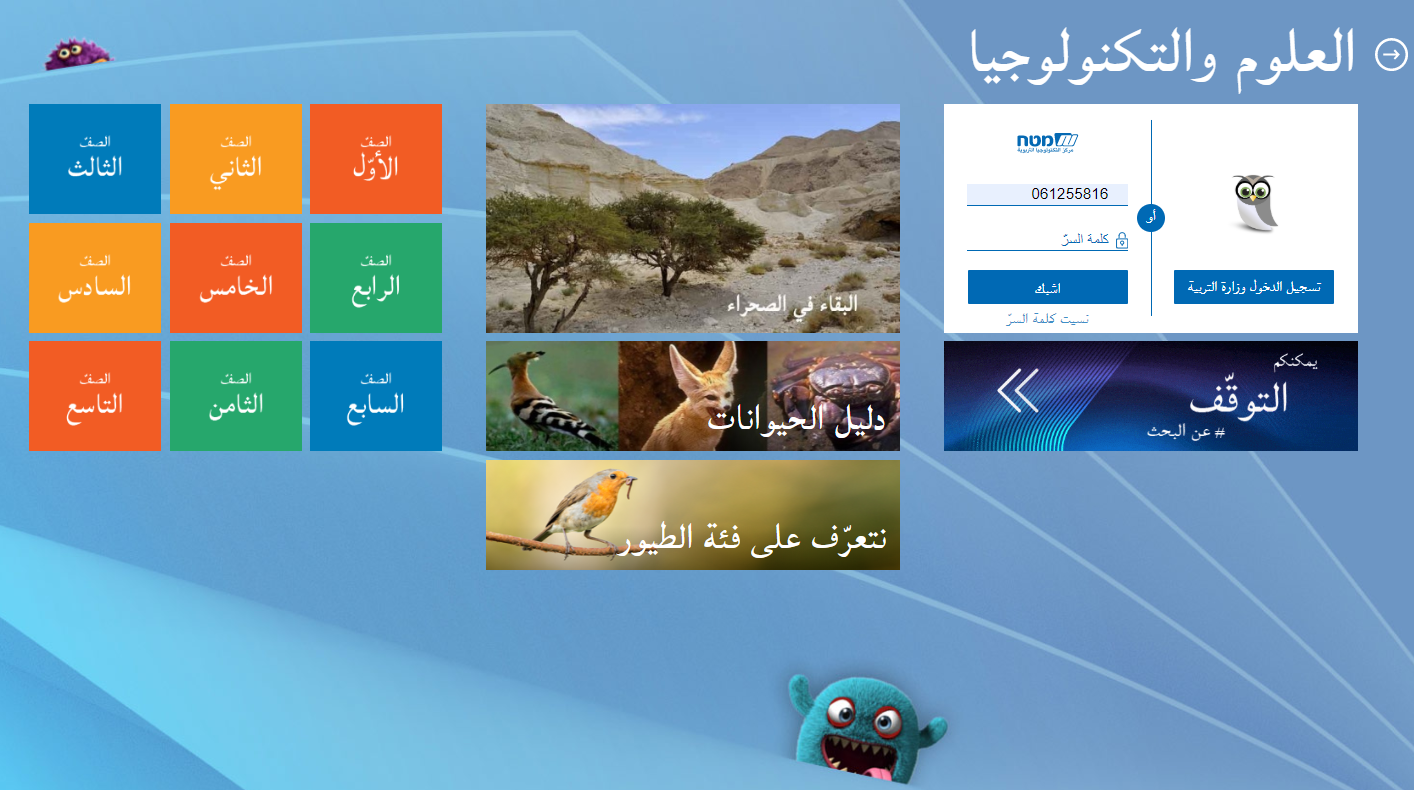 المرحلة 6 : نختار الوحدة المناسبة
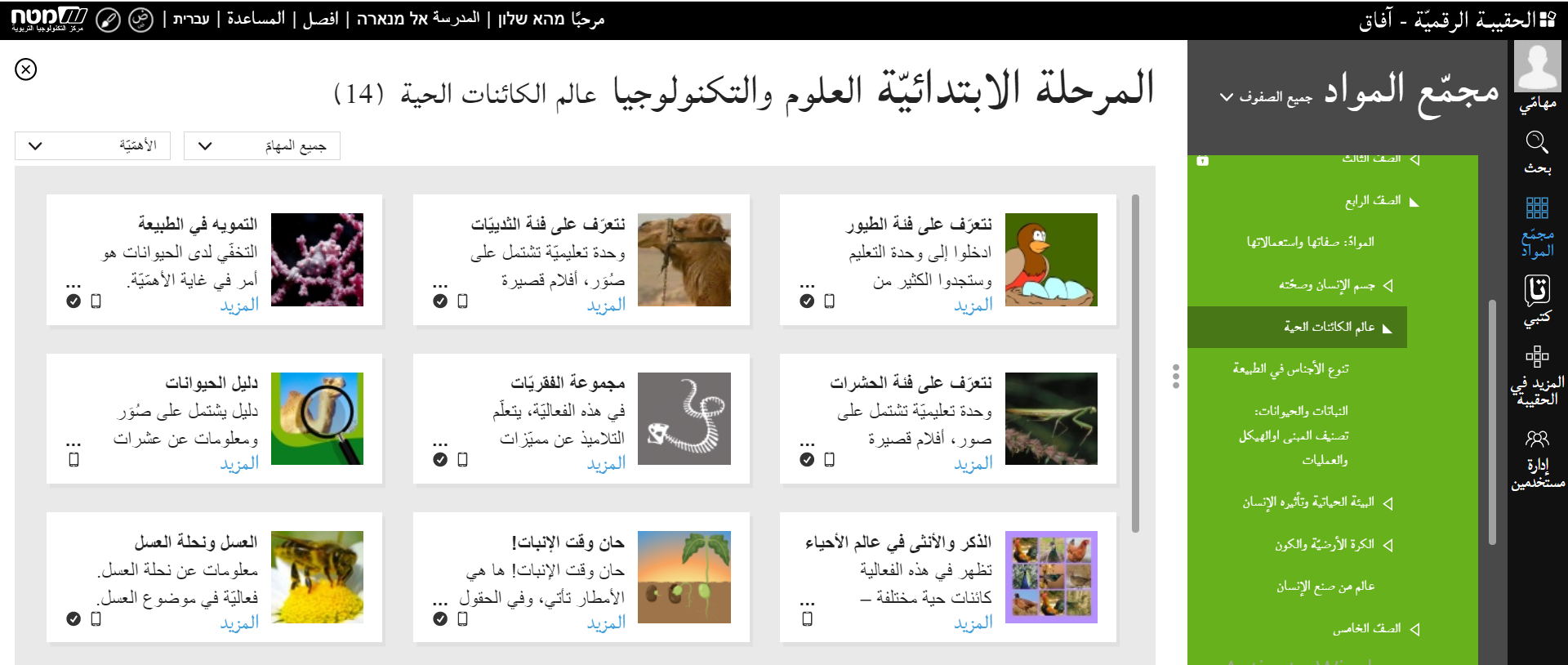 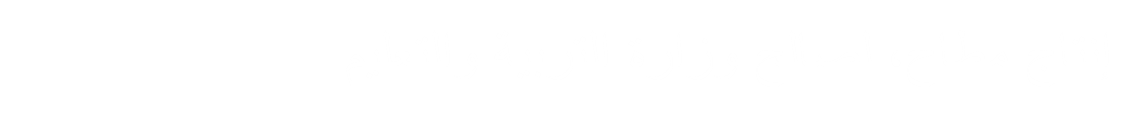 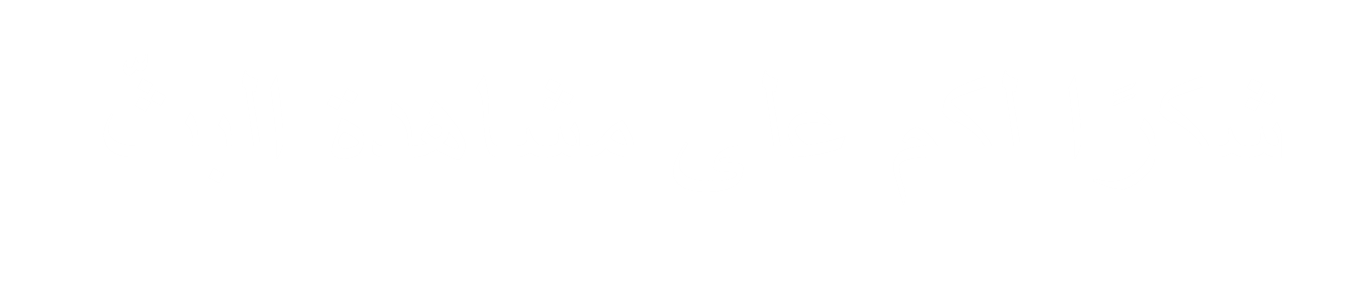 شُكرًا  لكم على مشاهدة البثّ